Books for the Youngand the Young at HeartNovember 2018Mississippi Library Commission
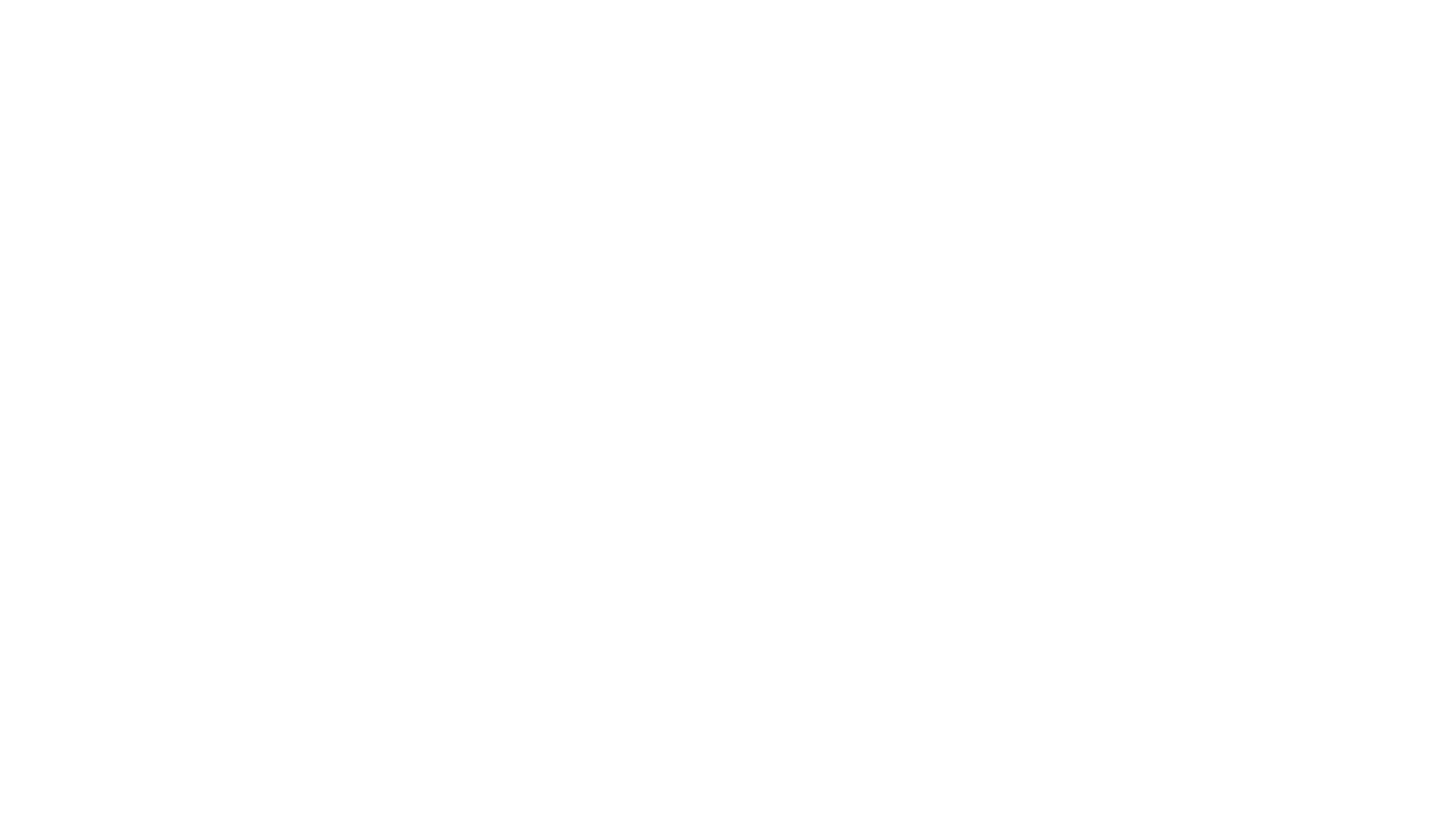 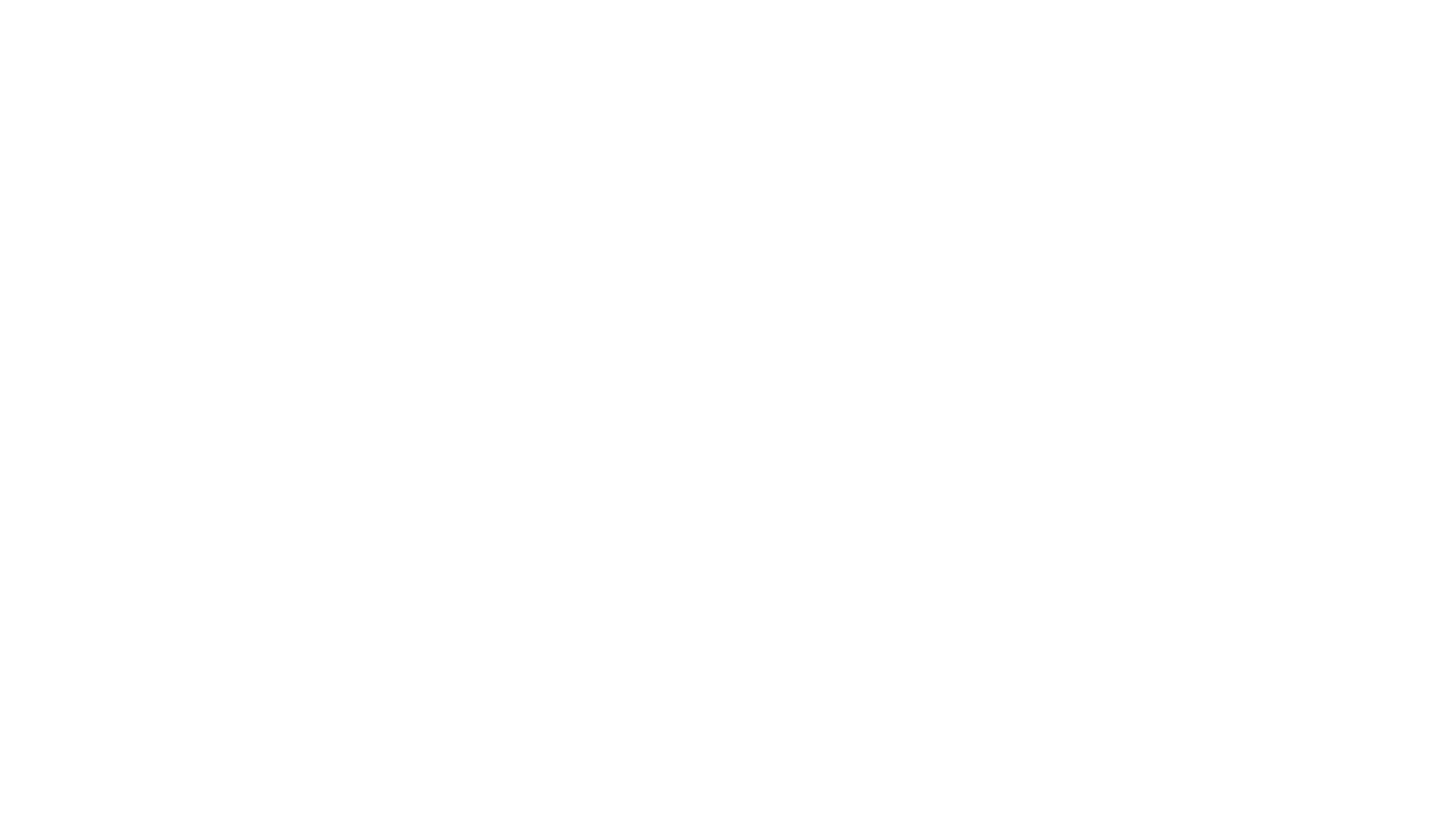 Picture Books
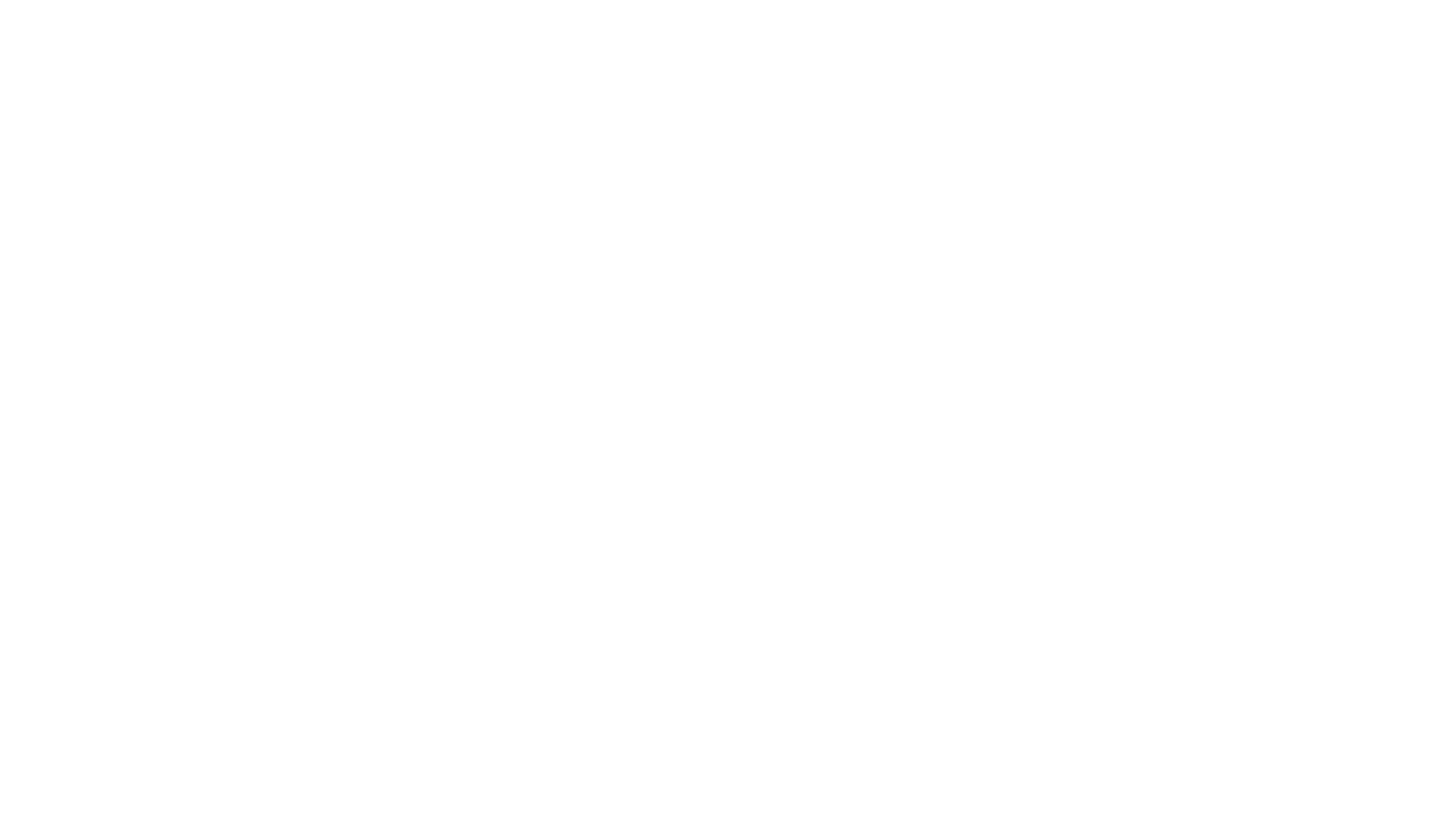 Carmela Full of Wishesby Matt de la Peñaand Christian Robinson“Carmela’s journey of wishing, waiting, and wanting resonates on many levels; an important addition to bookshelves everywhere.”School Library Journal, starred review
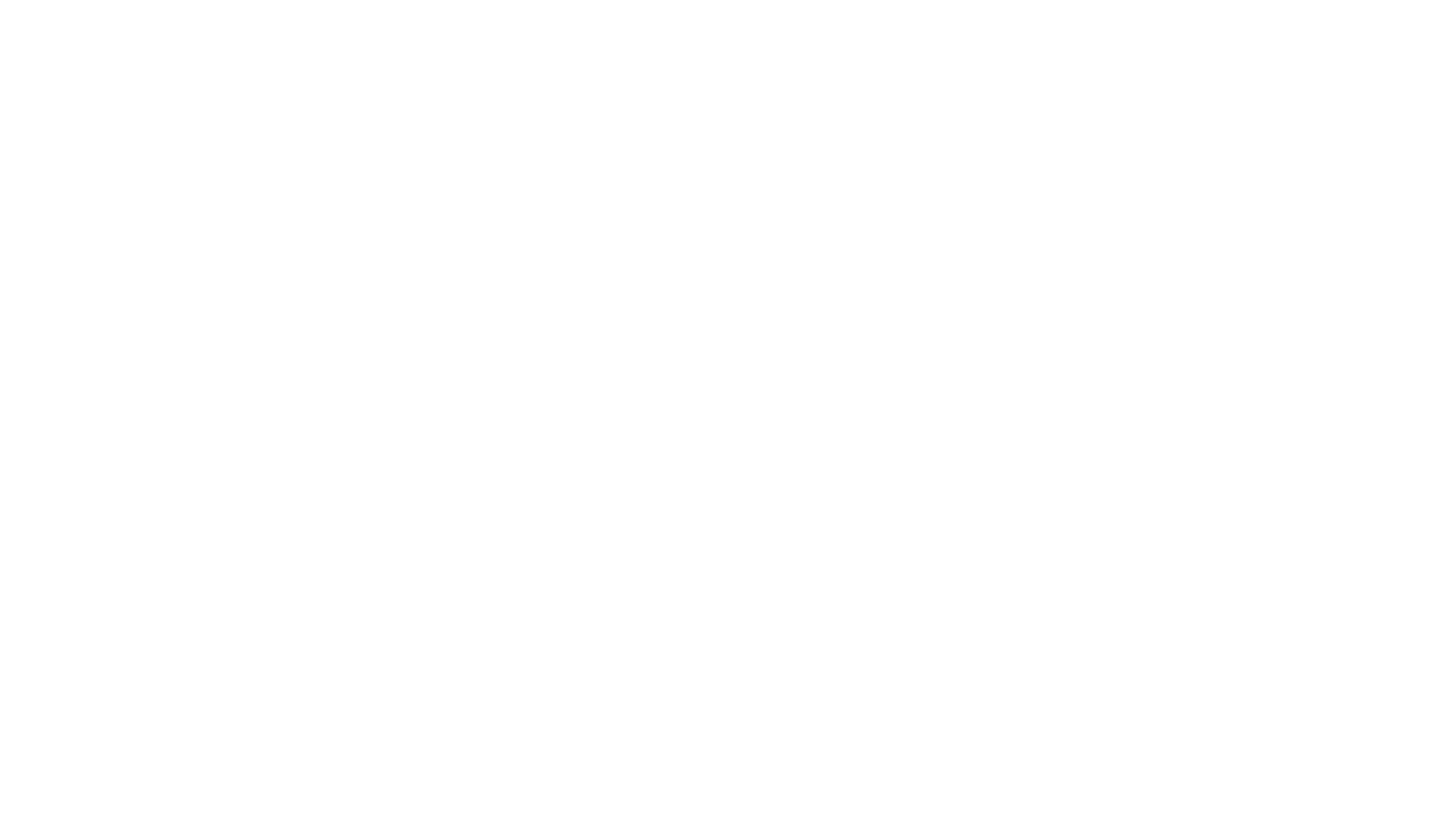 A Big Mooncake for Little Starby Grace Lin“The relationship between Little Star and her mother offers a message of empowerment and reassurance.”School Library Journal, starred review
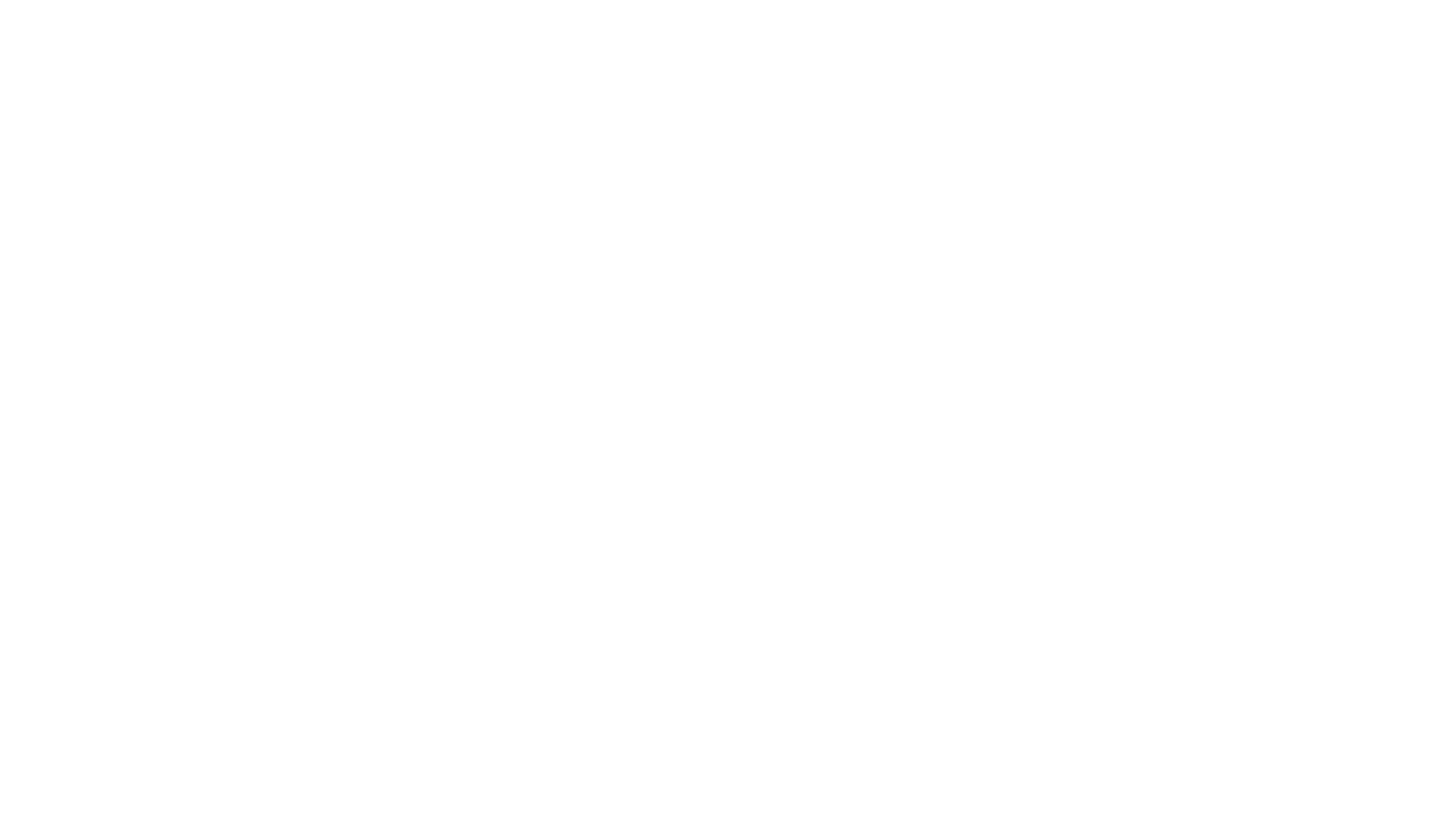 Thank You, Omu!by Oge Mora"A memorable tale of community and the unexpected rewards of sharing.”School Library Journal, starred review
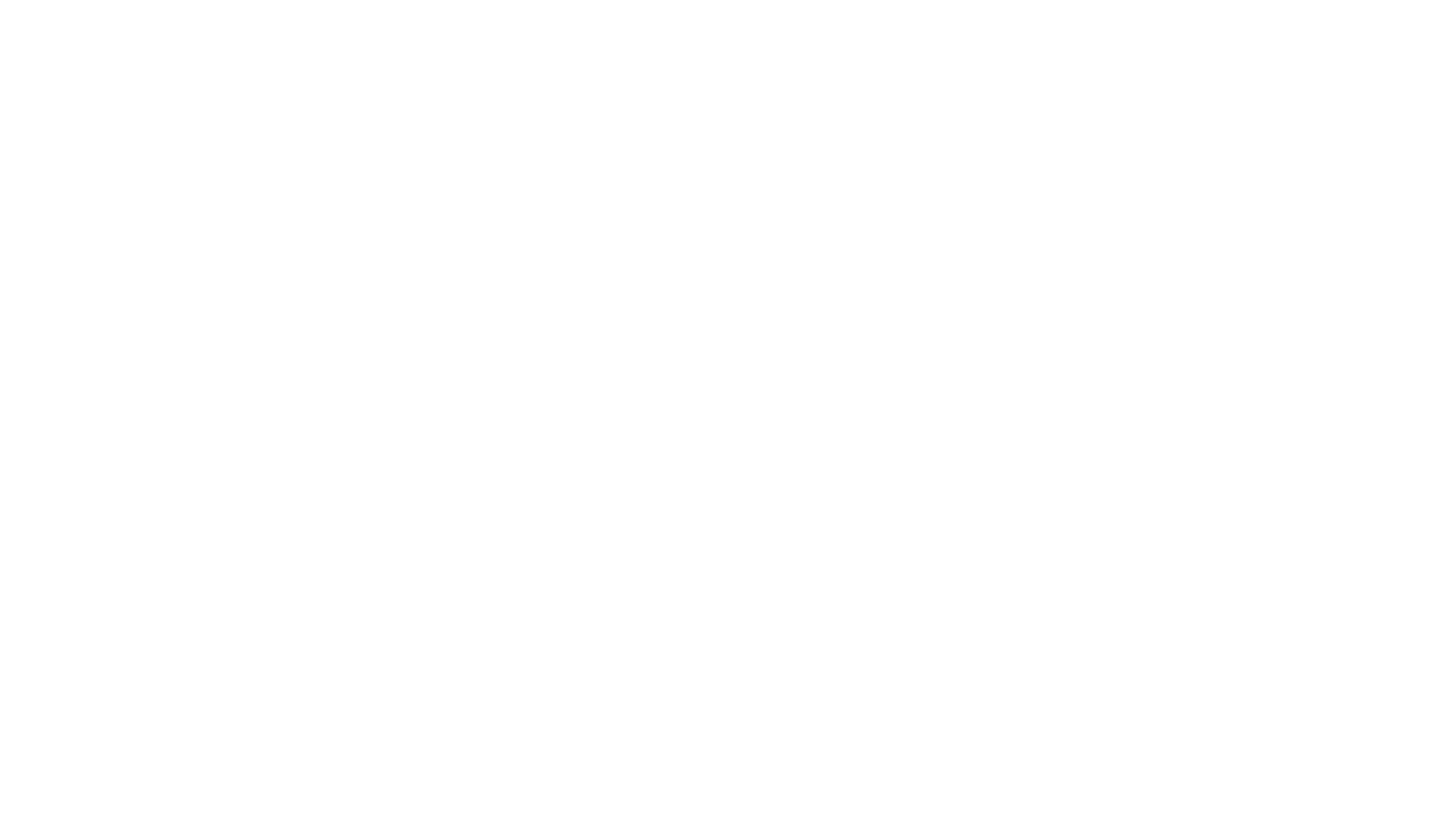 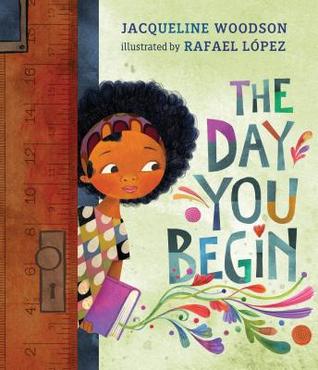 The Day You Begin by Jacqueline Woodson and Rafael López“This reassuring, lyrical book feels like a big hug from a wise aunt as she imparts the wisdom of the world in order to calm trepidatious young children.”Kirkus Reviews, starred review
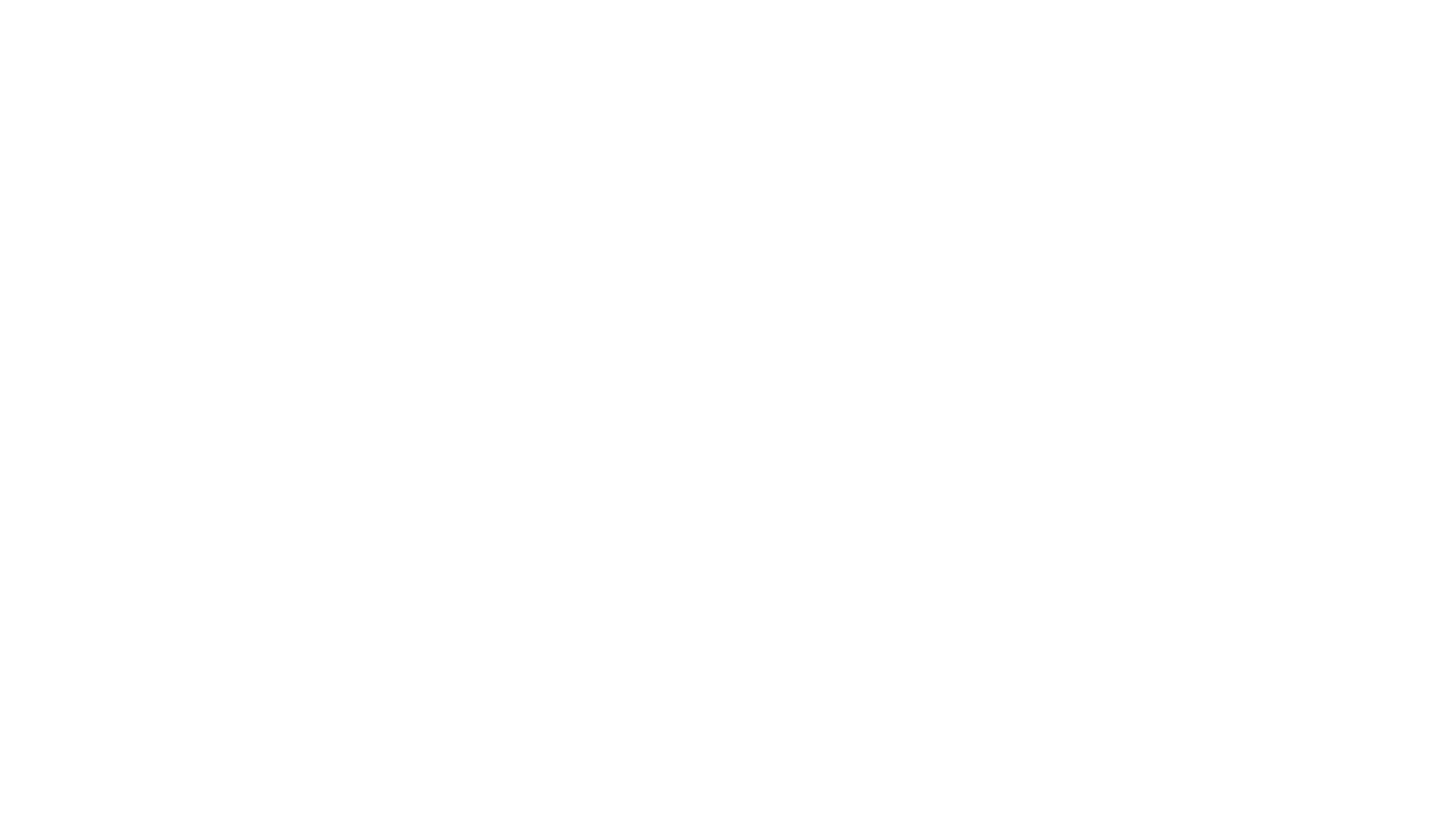 Middle Grade Books
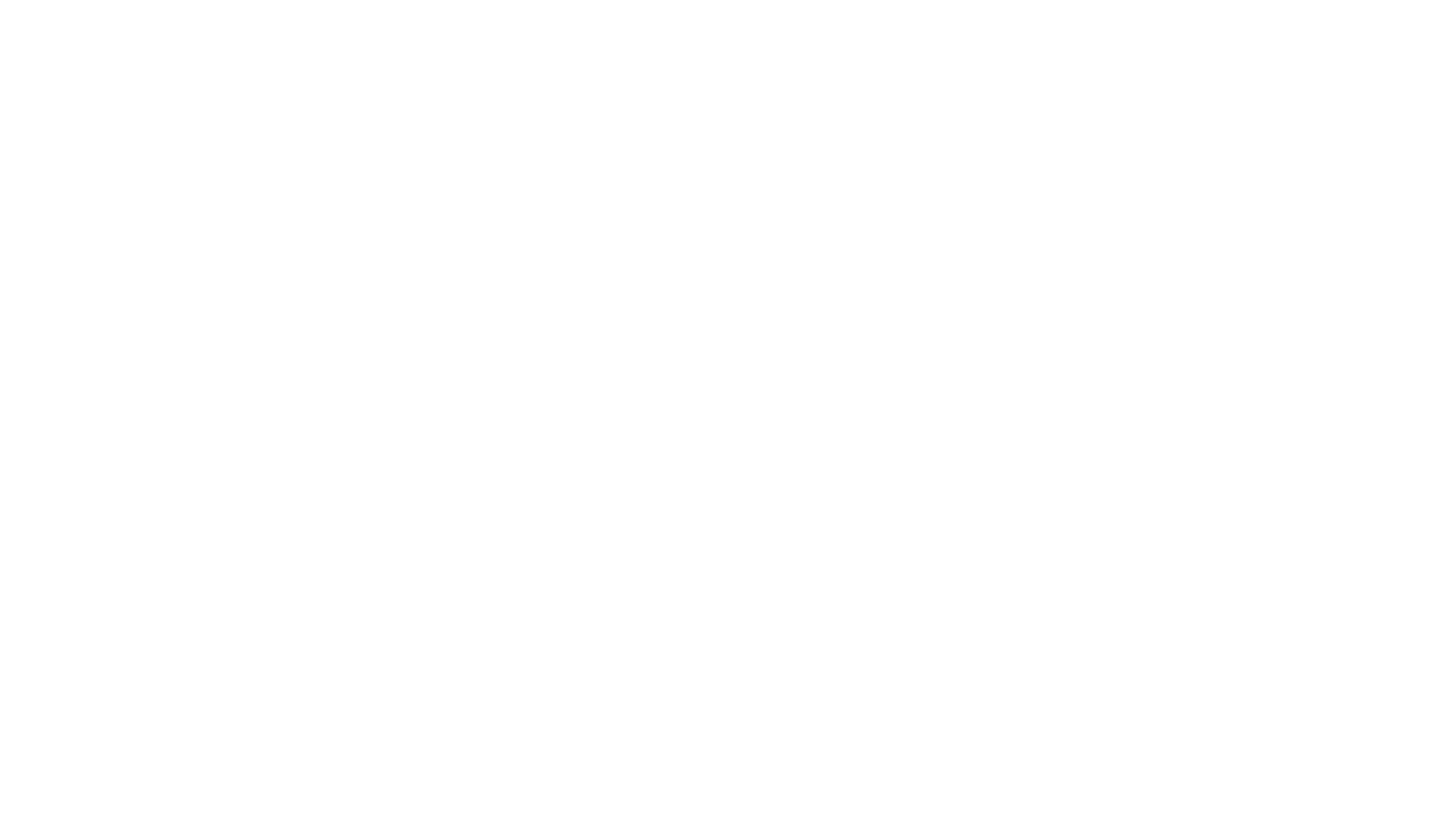 CrushSvetlana ChmakovaThe two previous comics in this adorable series for middle grades were included on ALA’s Great Graphic Novels for Teens list (2016 and 2018).
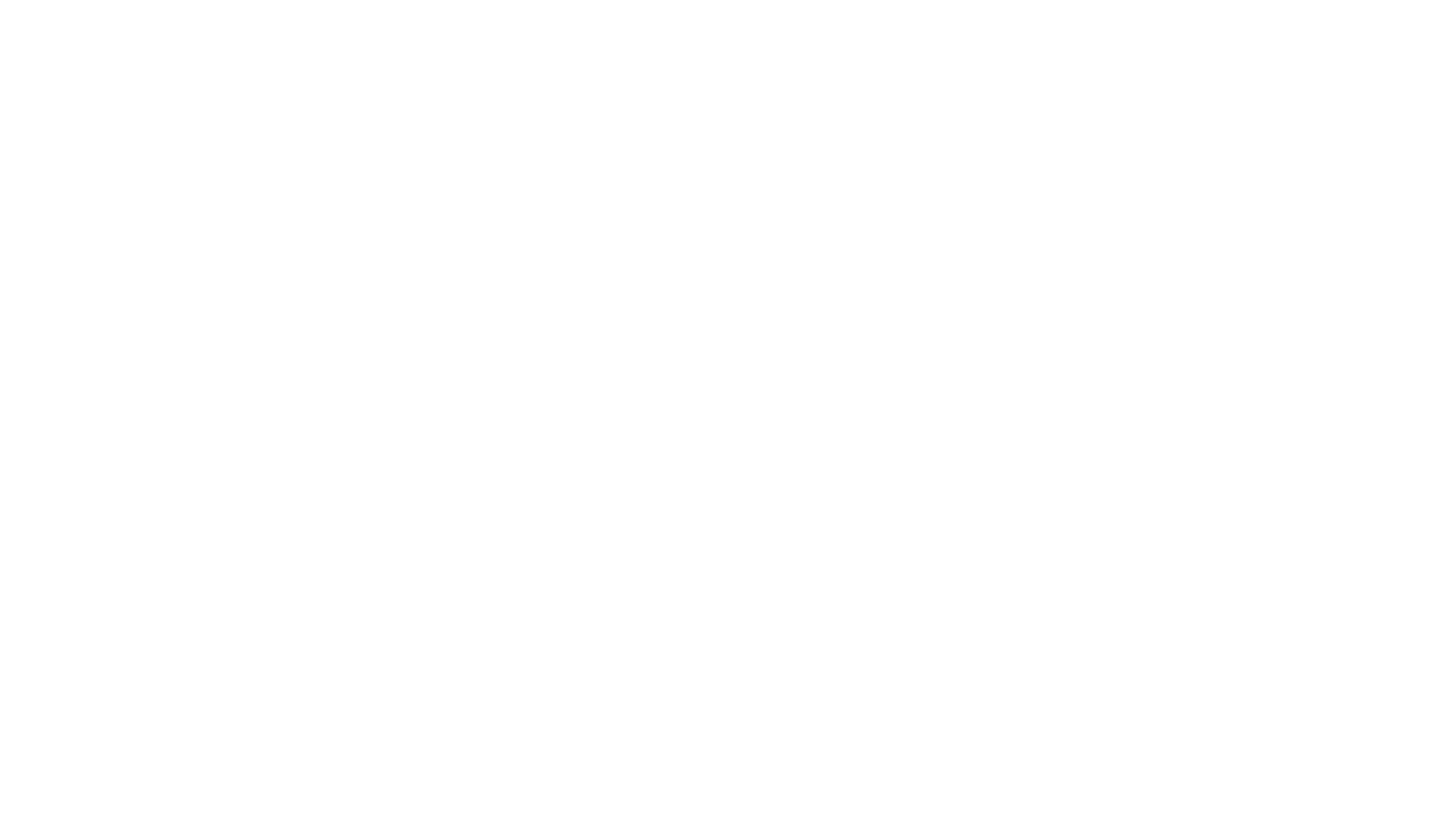 Breakout by Kate Messner"An accessible format and a unique focus on contemporary issues of criminal justice and racial bias make this an essential purchase." School Library Journal, starred review
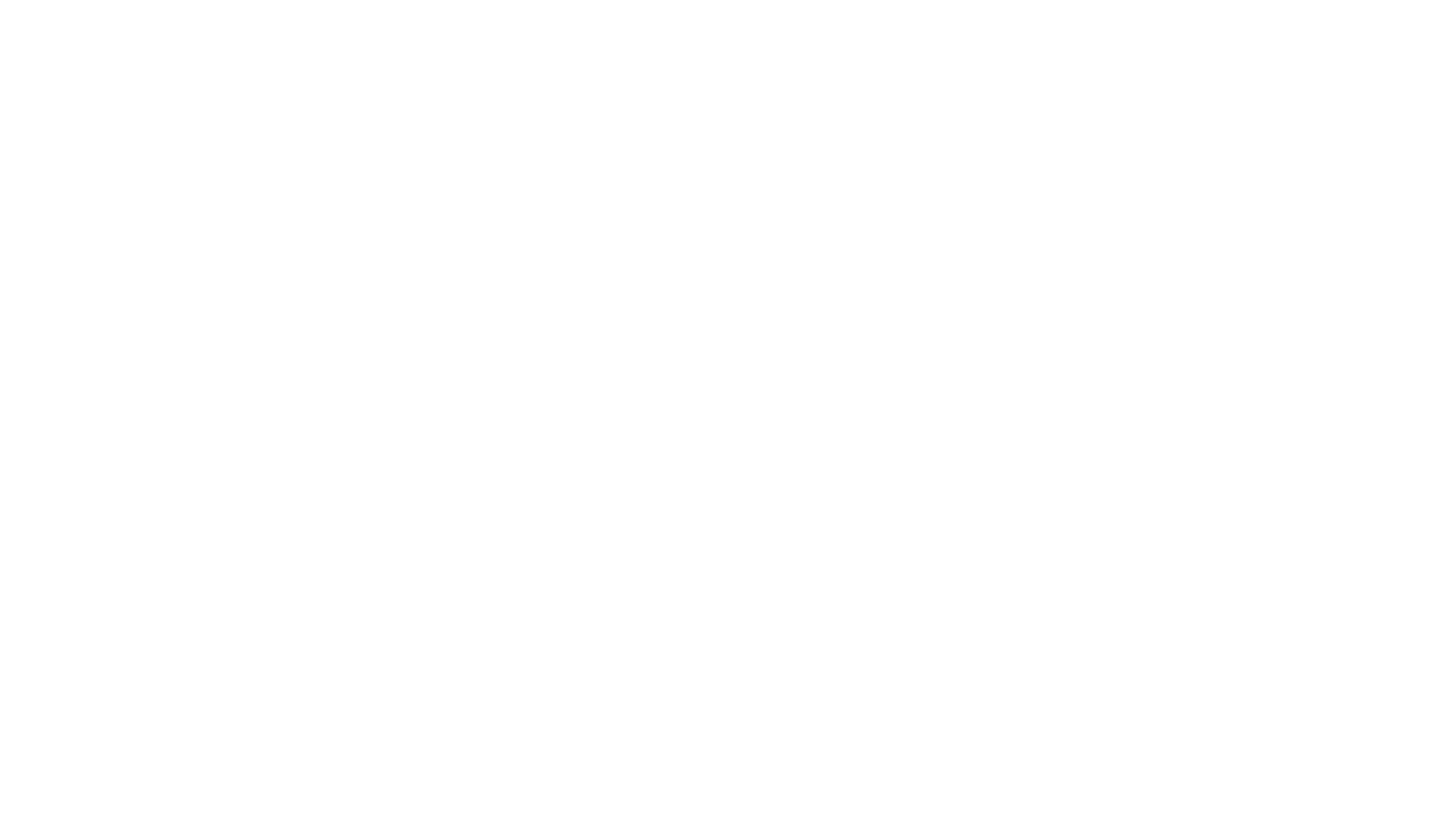 Dactyl Hill Squadby Daniel José Older"This high-energy title is perfect for middle graders, with its strong female protagonist (and) a fresh perspective on history…”School Library Journal, starred review
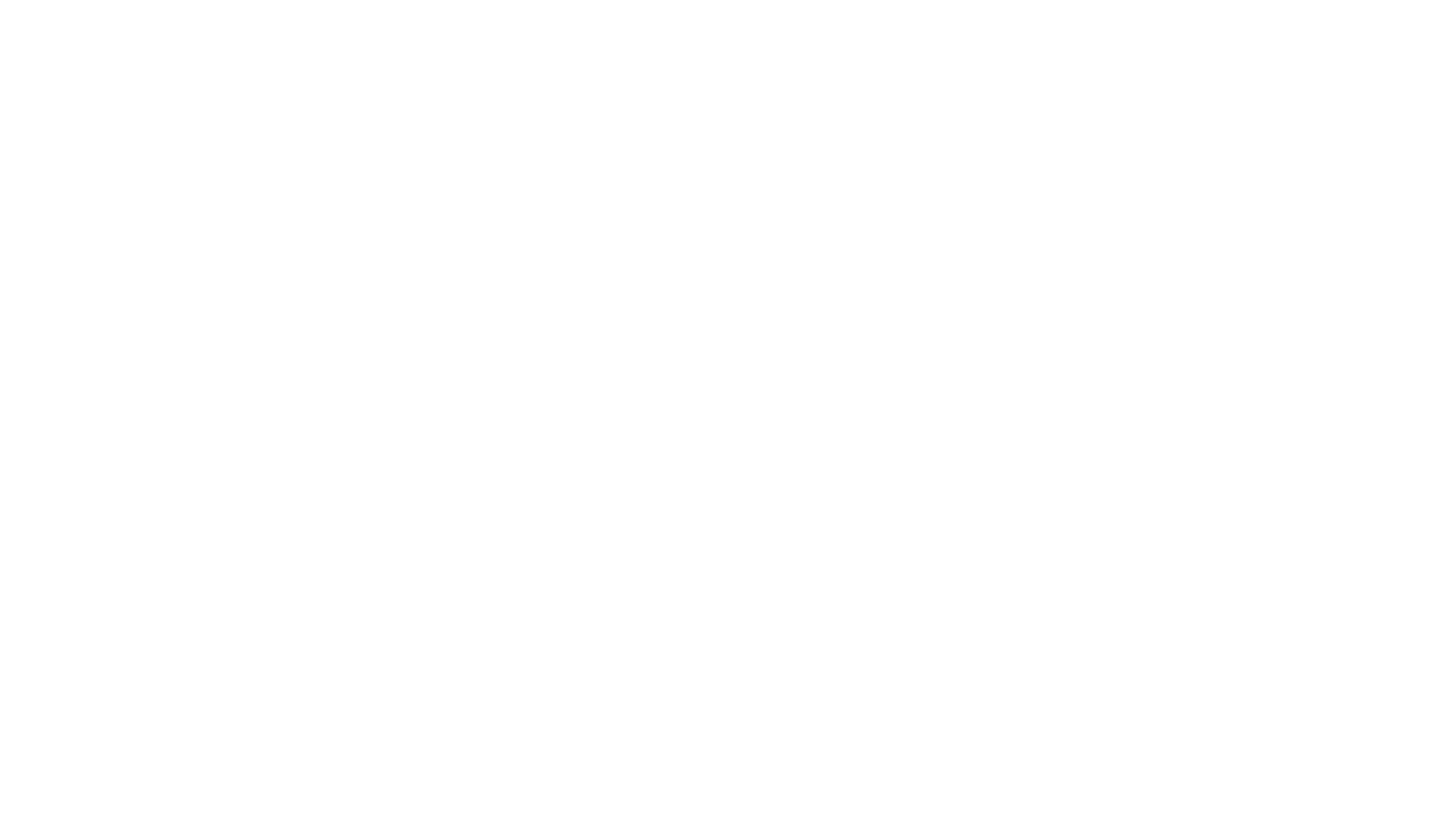 Endling: The Lastby Katherine Applegate“This epic series starter is a bracing, propulsive read that will be a challenge to keep on the shelf.”ALA Booklist, starred review
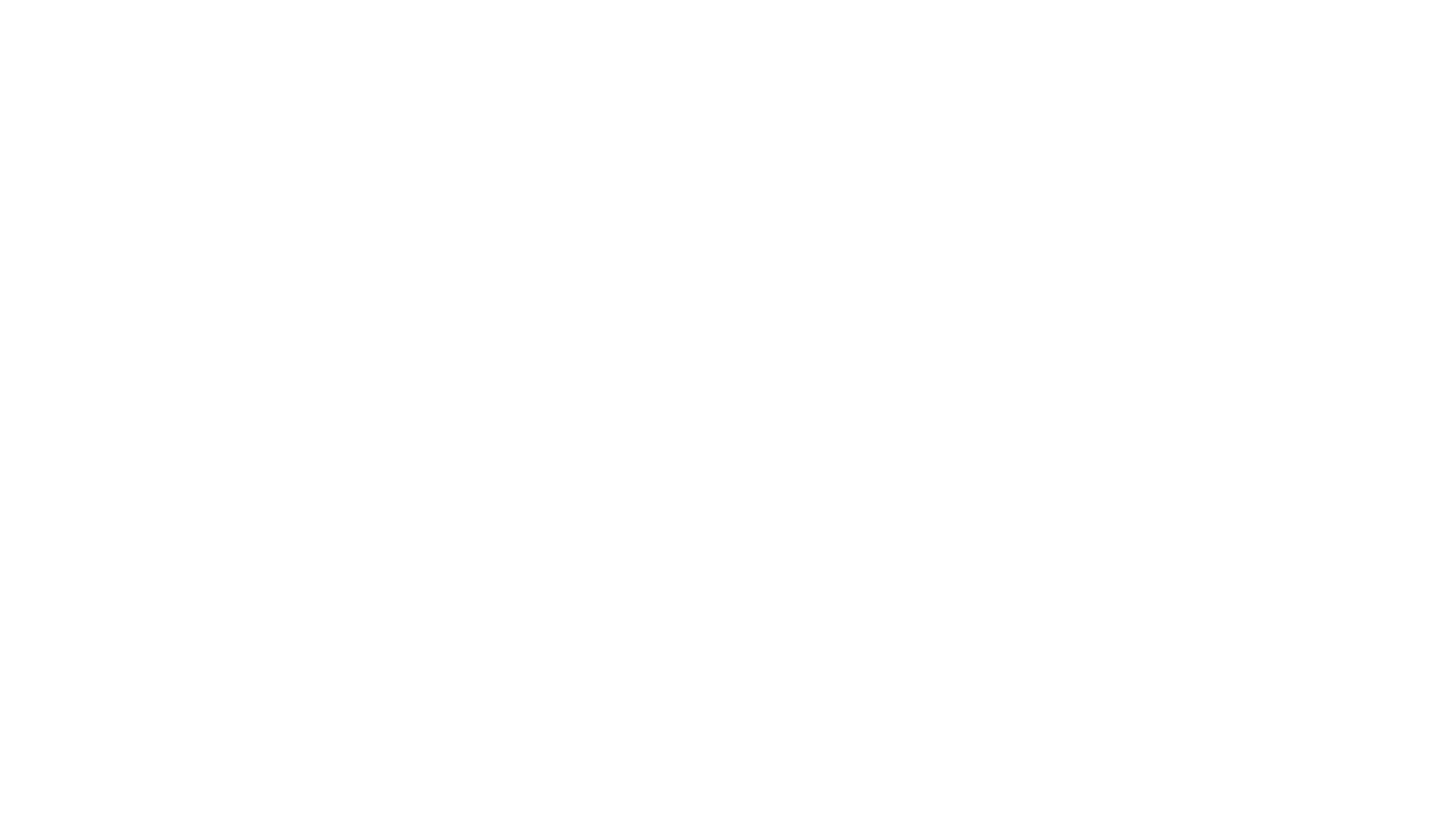 Young AdultBooks
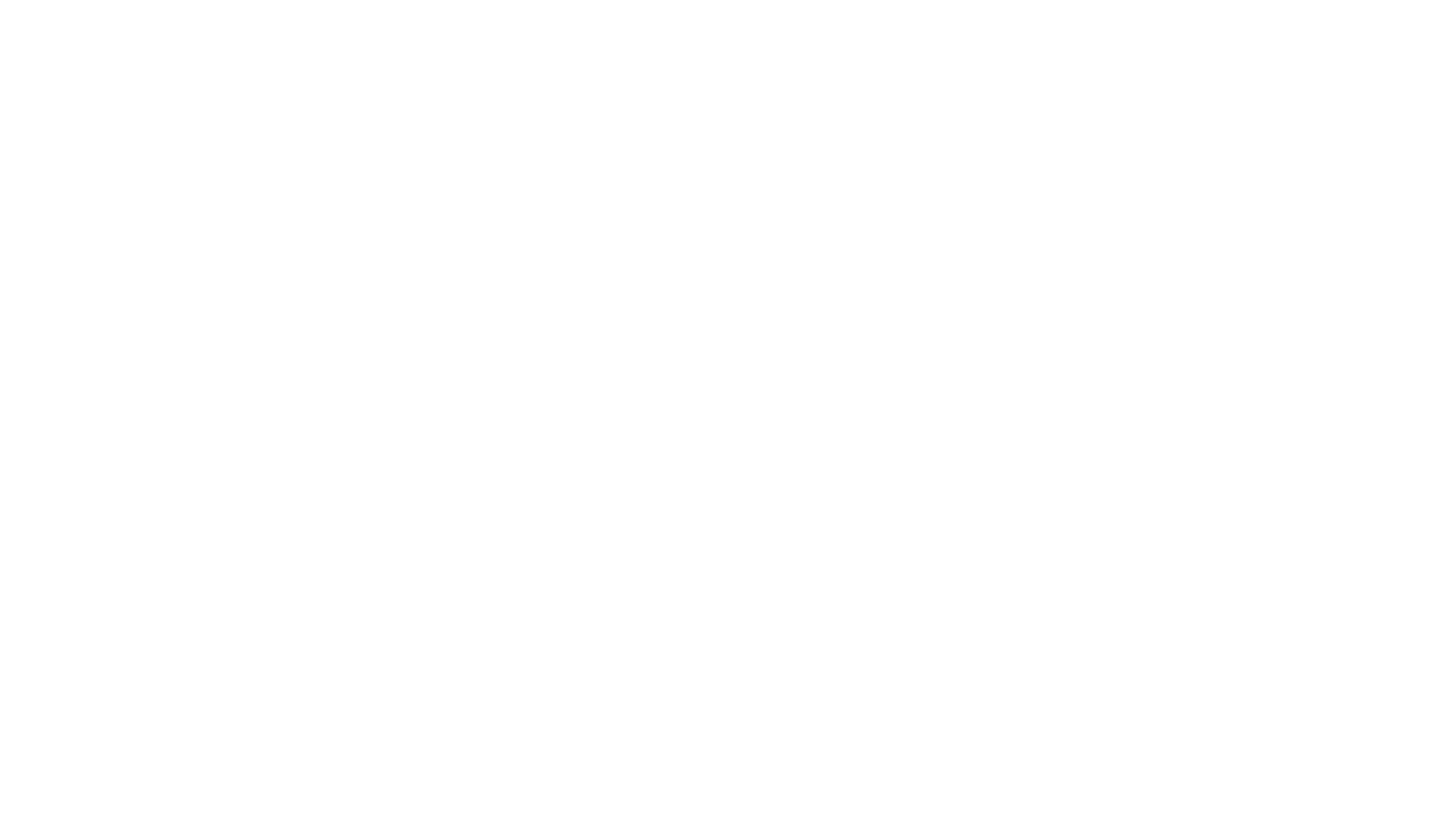 Darius the GreatIs Not Okay by Adib Khorram“Darius is a well-crafted, awkward but endearing character, and his cross-cultural story will inspire reflection about identity and belonging.” School Library Journal, starred review
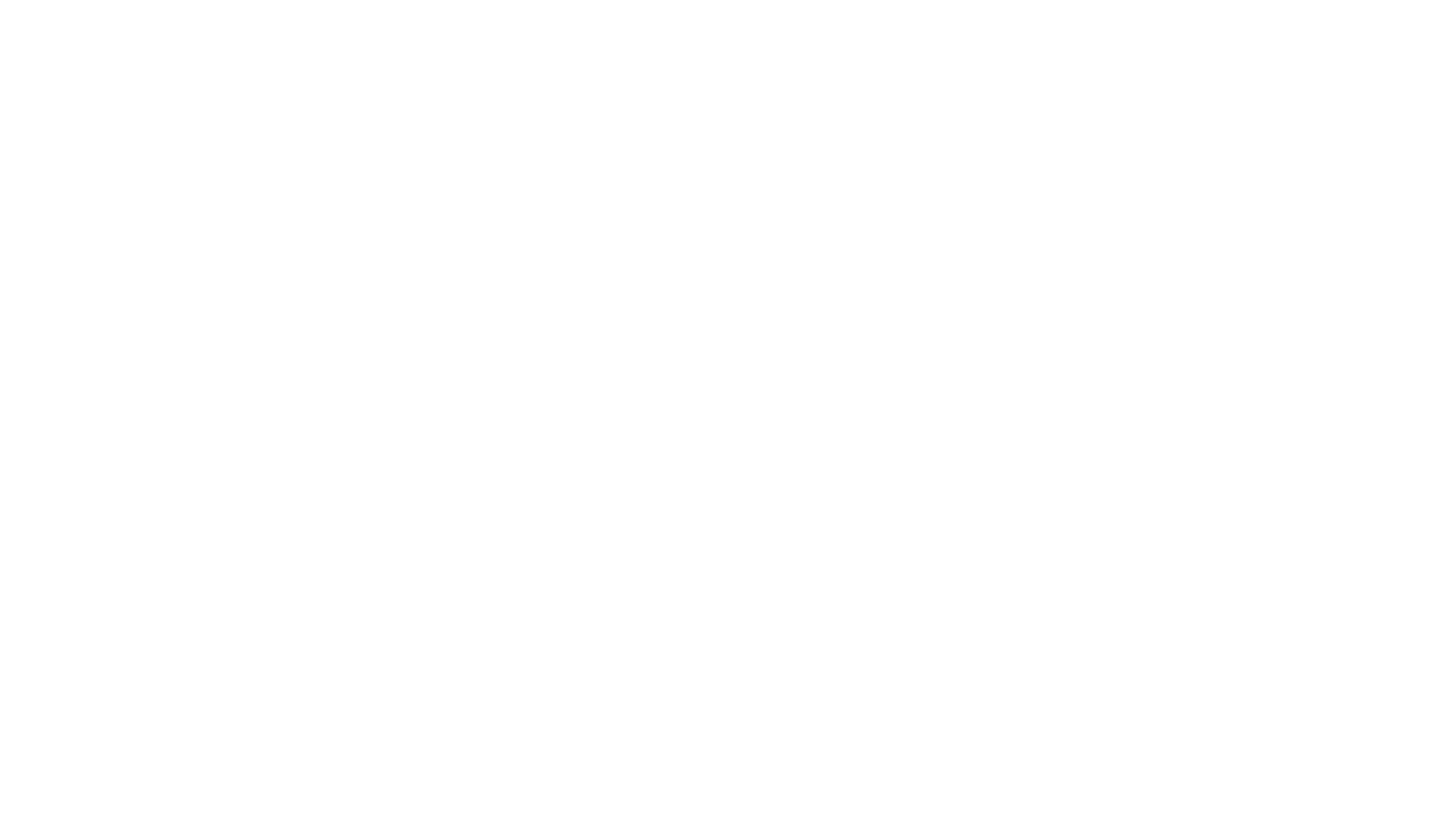 Hearts Unbrokenby Cynthia Leitich Smith“Blending teen romance with complex questions of identity, equality, and censorship, this is an excellent choice for most collections.”School Library Journal,  starred review
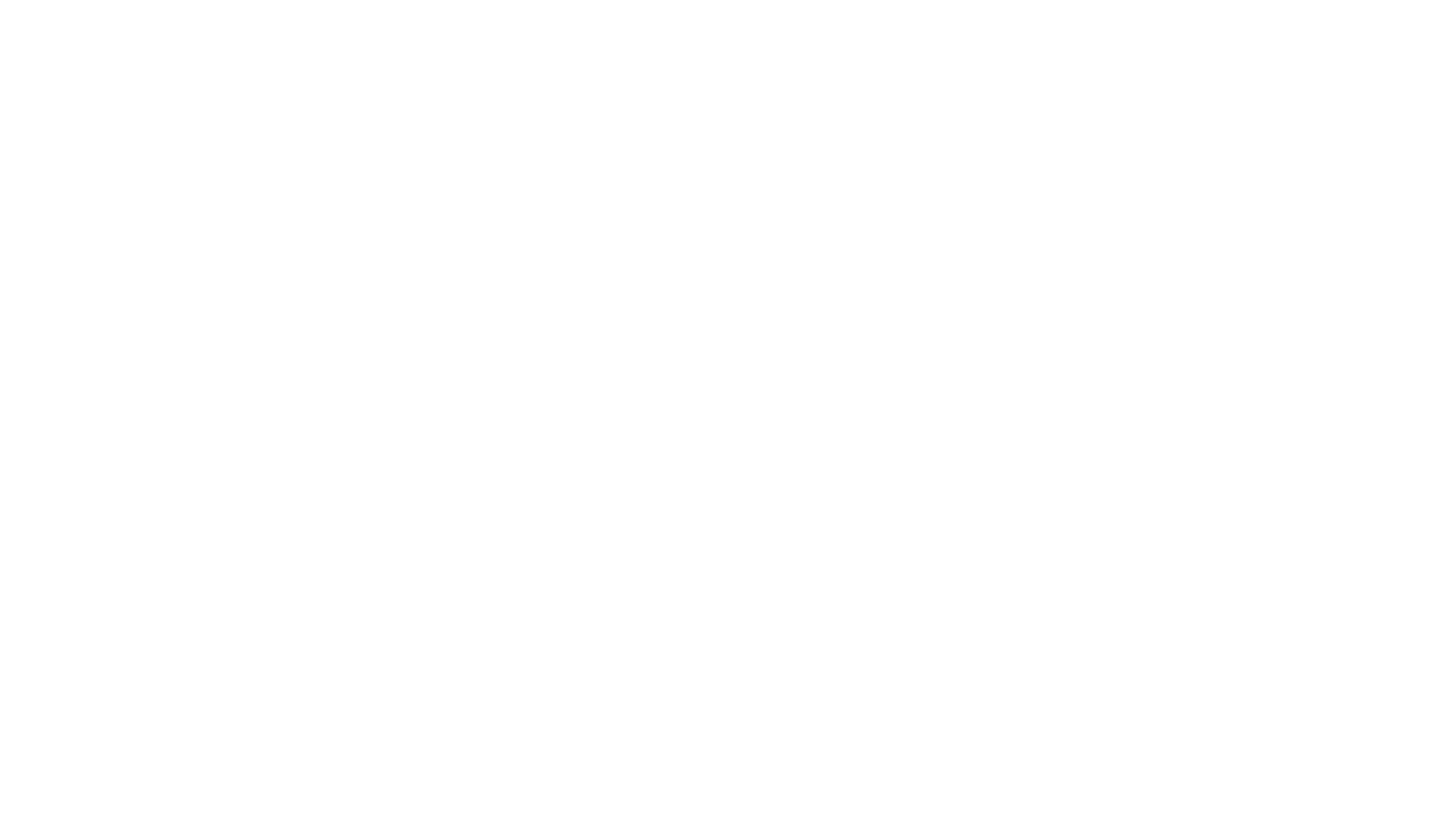 Hey, Kiddoby Jarrett J. Krosoczka“This nuanced graphic memoir portrays a whole family and tells a story of finding identity among a life’s complications.”Publishers Weekly, starred review
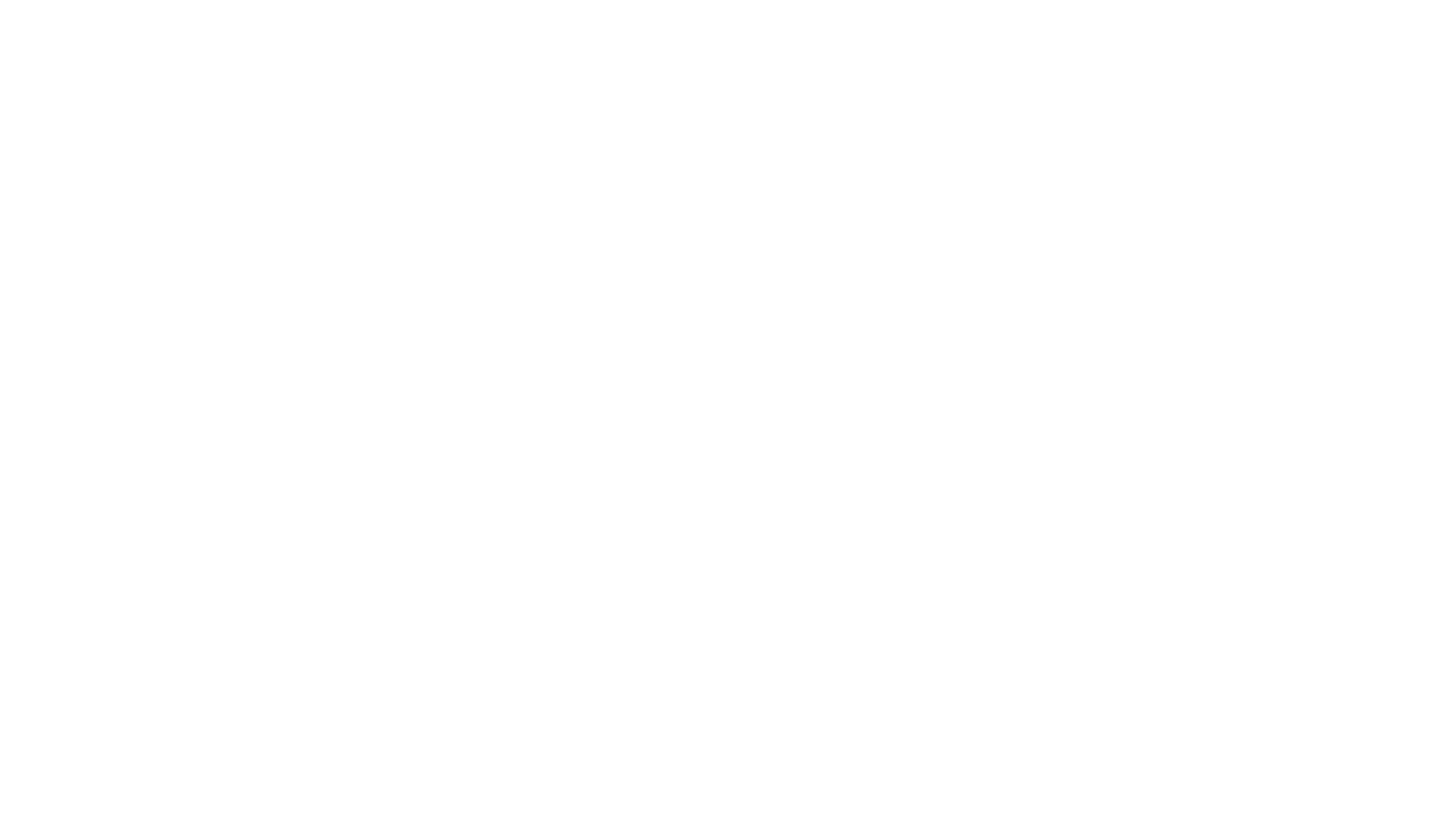 Prideby Ibi Zoboi“This excellent coming-of-age take on a classic belongs on all YA shelves.” School Library Journal, starred review